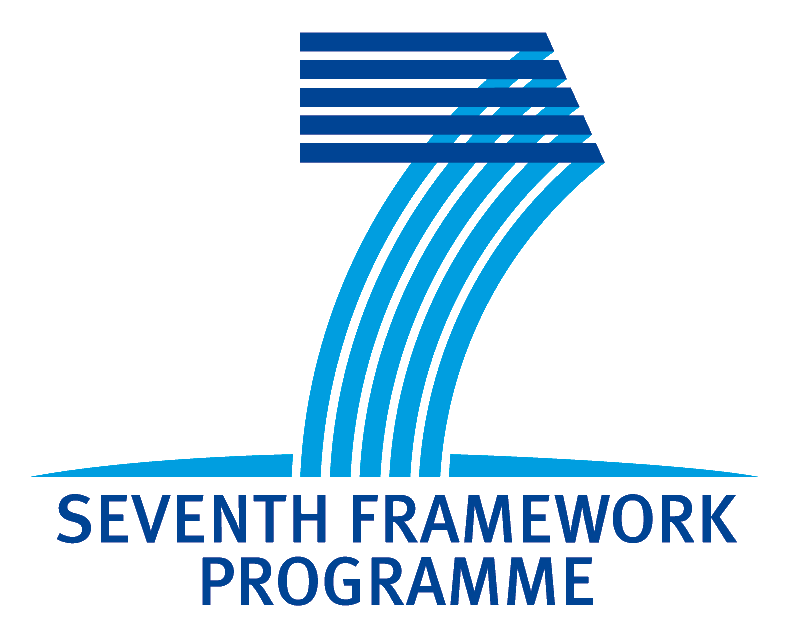 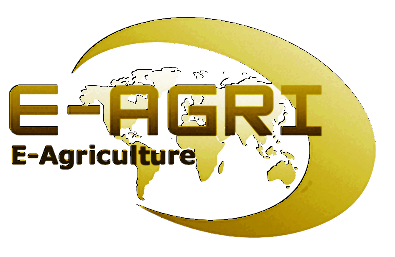 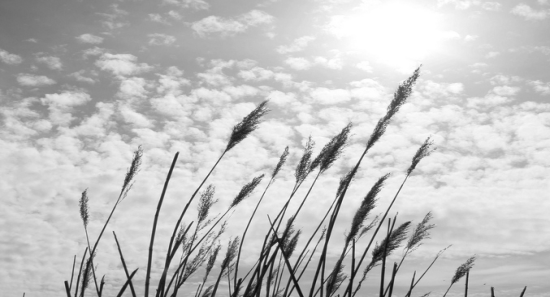 Prediction of Wheat Yields Using Multiple Linear Regression Models in the Huaibei Plain of China
Beier Zhang (AIER - China )
Qinhan Dong (VITO - Belgium)
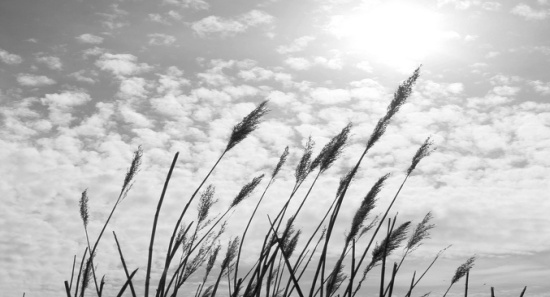 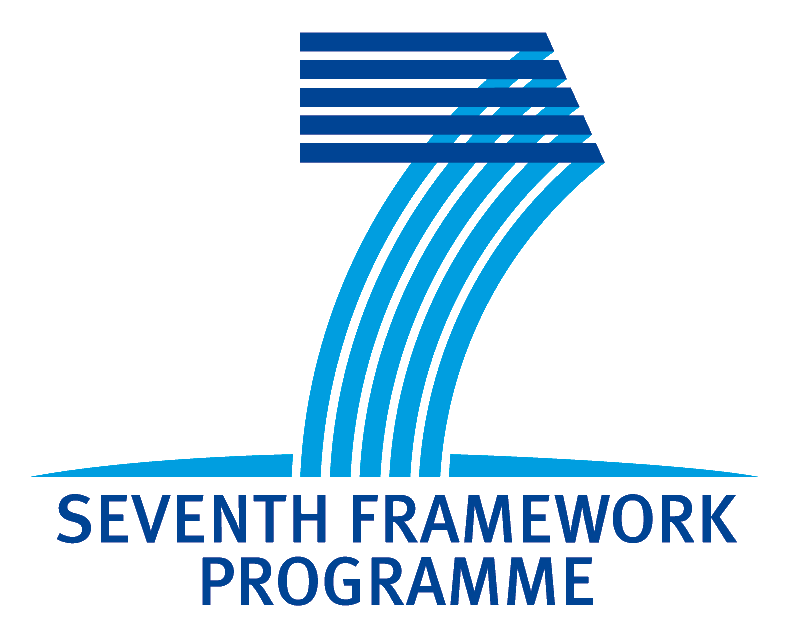 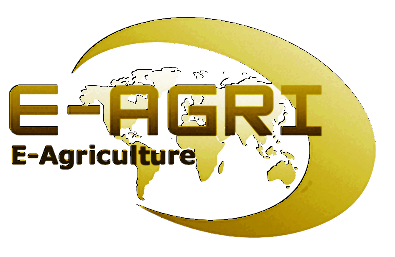 Contents
Study area
Phenology
Trends of yields
Data sets and methods
Results of prediction
Validation
Discussions
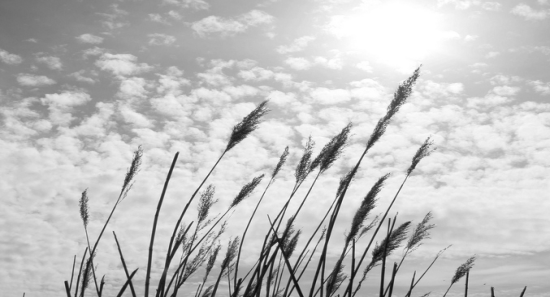 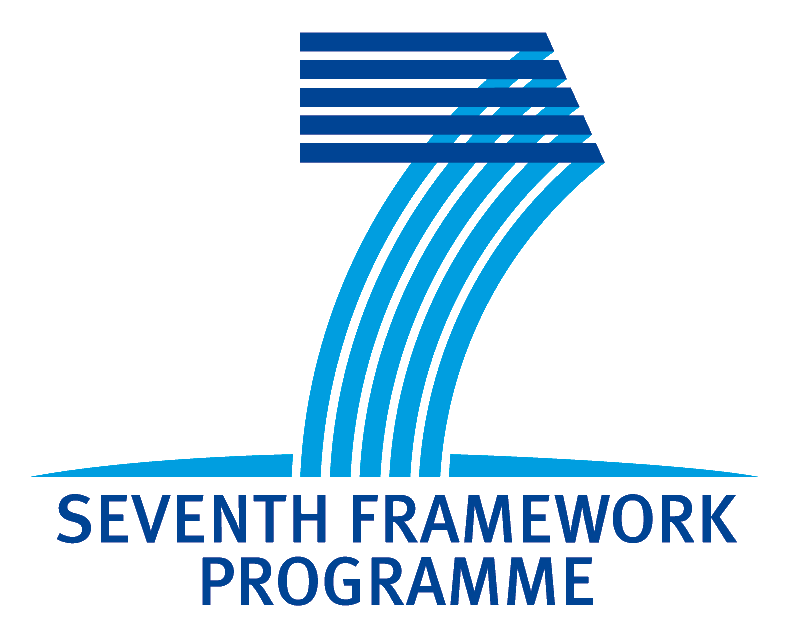 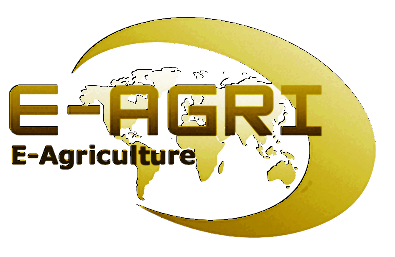 Study area
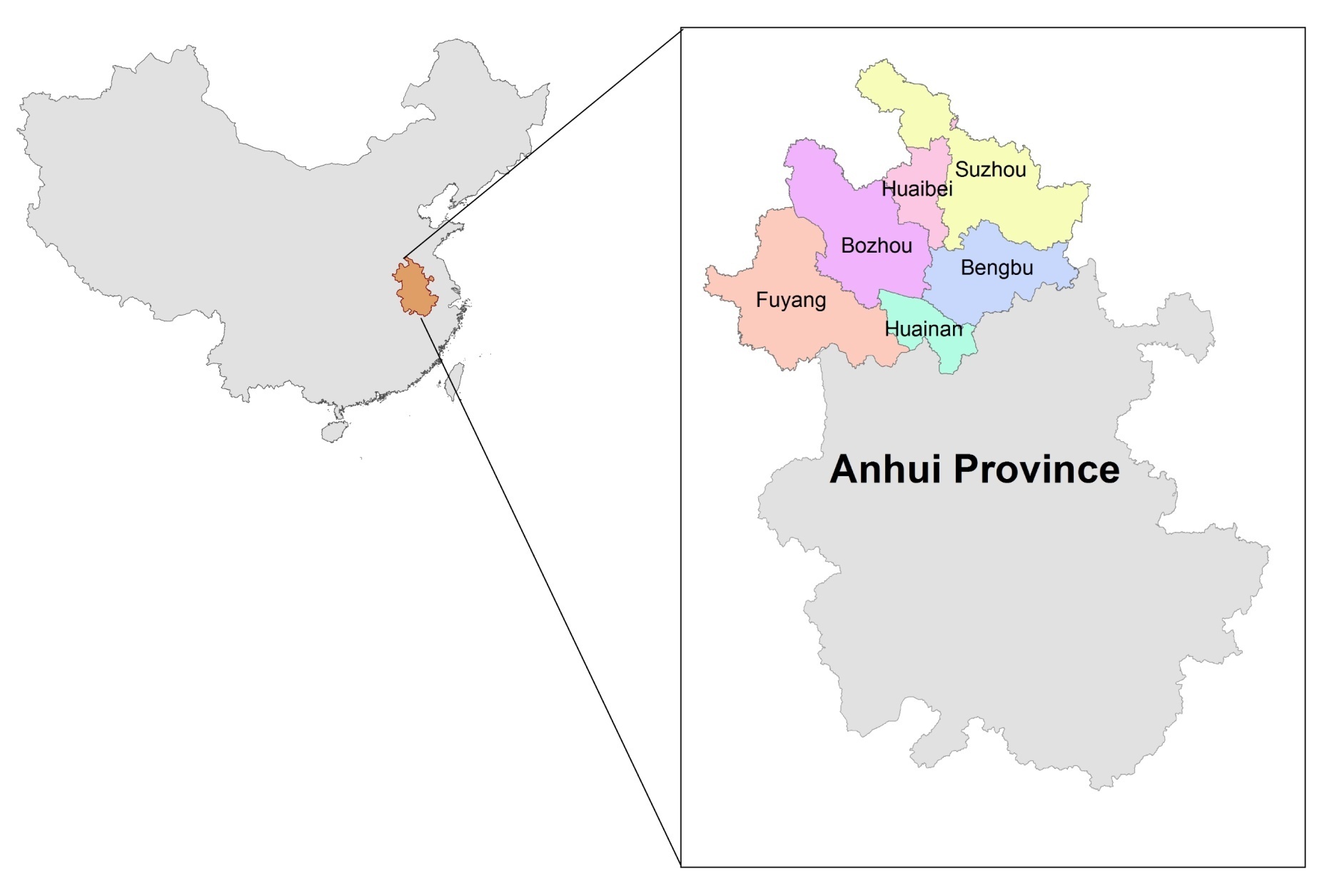 Huaibei Plain 
(include 6 prefectures)

Area:64154 km2
Arable area: 20905 km2
Main soil type :Cambosols & Vertisols
Main crop type: Winter wheat & Maize
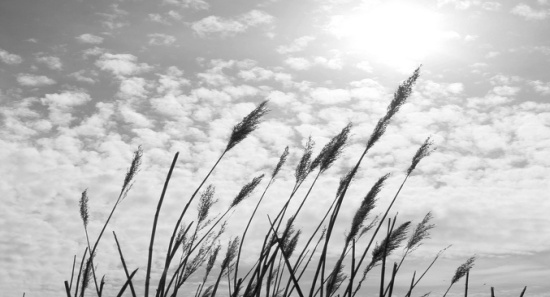 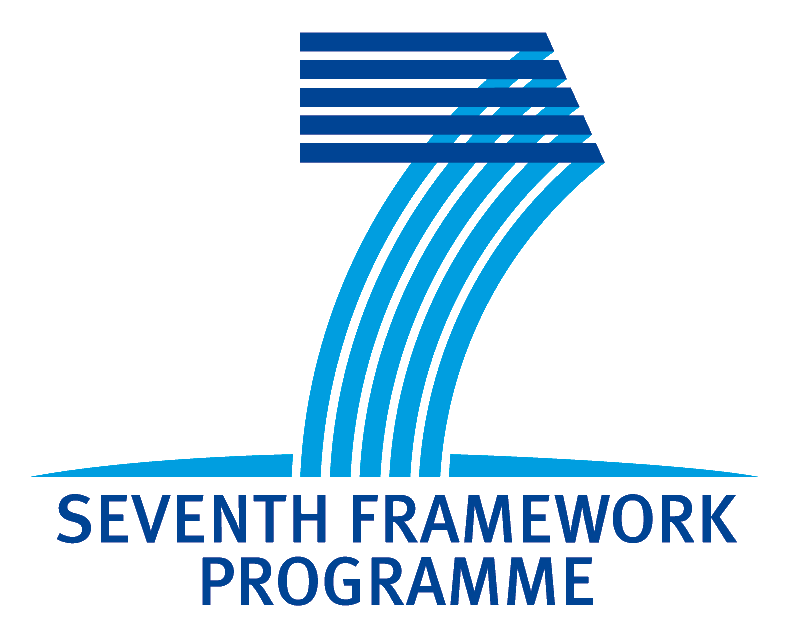 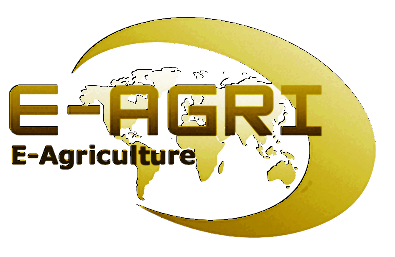 Phenology
Wheat: October to next year June
Maize or soybeans: June to October
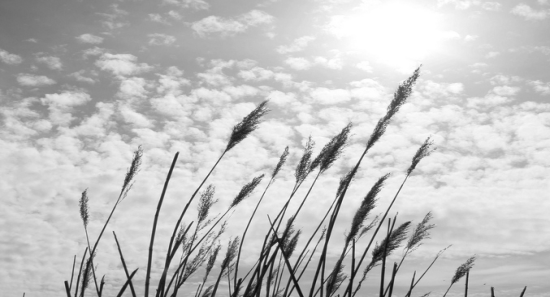 Trends of yields
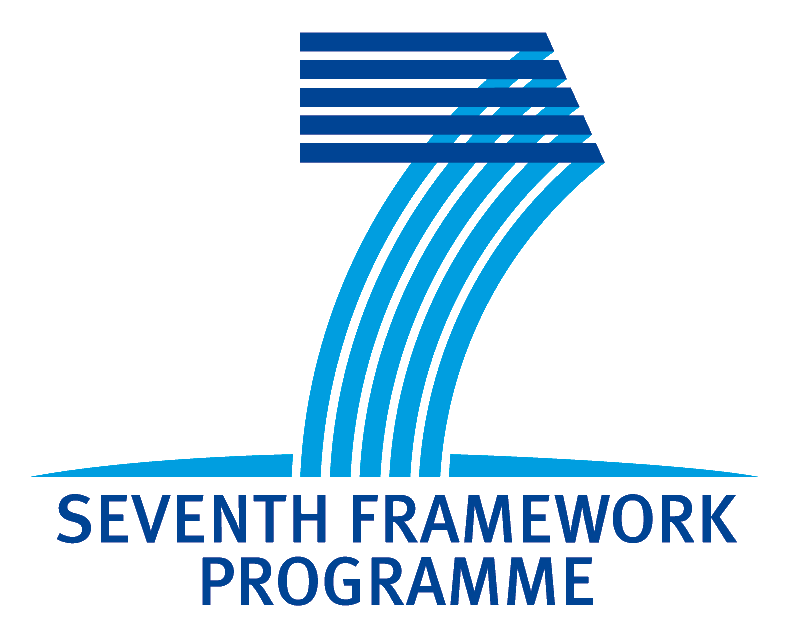 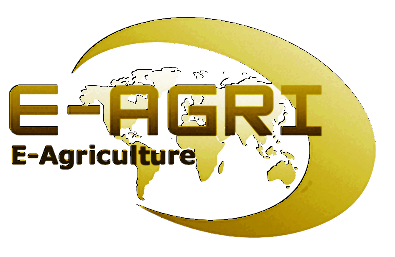 There are significant yearly trend of wheat yield in every prefectures from 2000 to 2011, so the trend must be considered in the prediction
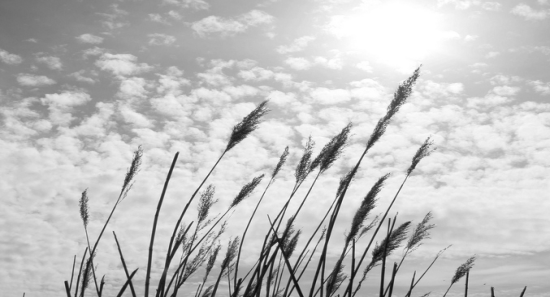 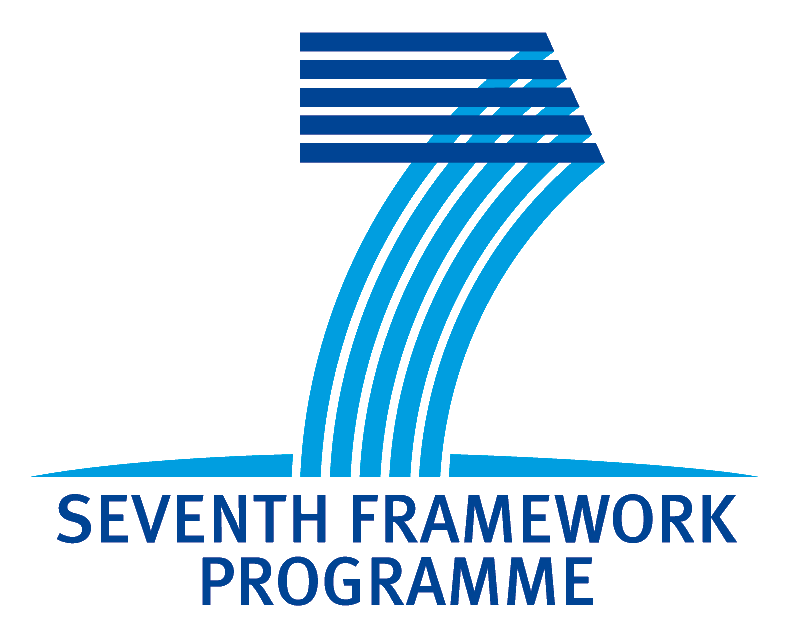 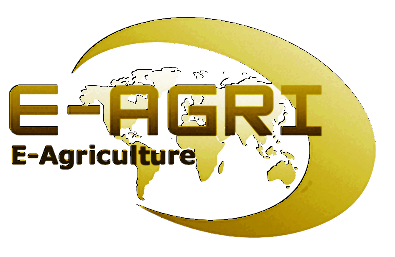 Data sets
I. Biophysical variables based on RS: using SPOT-VGT 

Ten-daily series : every dekad from 1999 to 2011

Variables: Smoothed k-NDVI and y-DMP

Building data sets of RS:
The cumulative NDVI or DMP for all possible combinations (at least 2, at most 9, because the one phenological stage is less than 3 month) of consecutive dekads within the wheat growing period (2nd dekad of Oct to 3rd dekad of Jun).
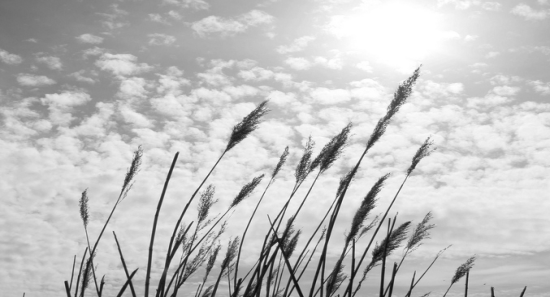 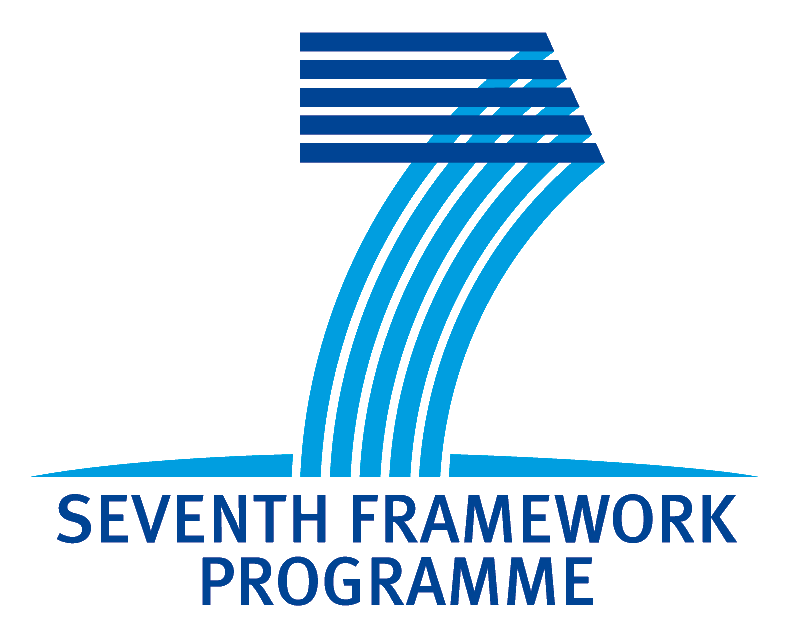 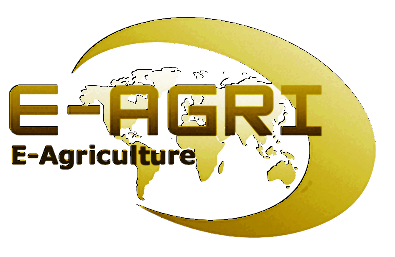 Data sets
II. Chemical fertilizer input data sets 
Why we need this data set
	The reasons of the trend is the technology improvement. in our study area, chemical fertilizer input(CFI) is a most important factor of technology improvement. Chemical fertilizer input  also have significant yearly trend










Variables: yearly chemical fertilizer input(1000 ton) of every prefecture, from 2000 to 2011
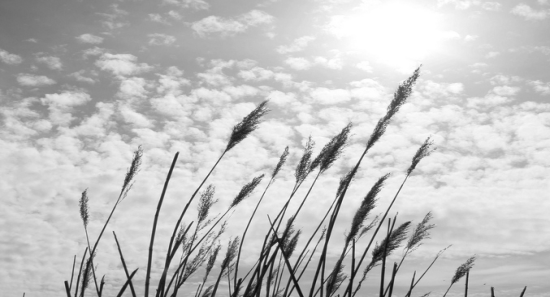 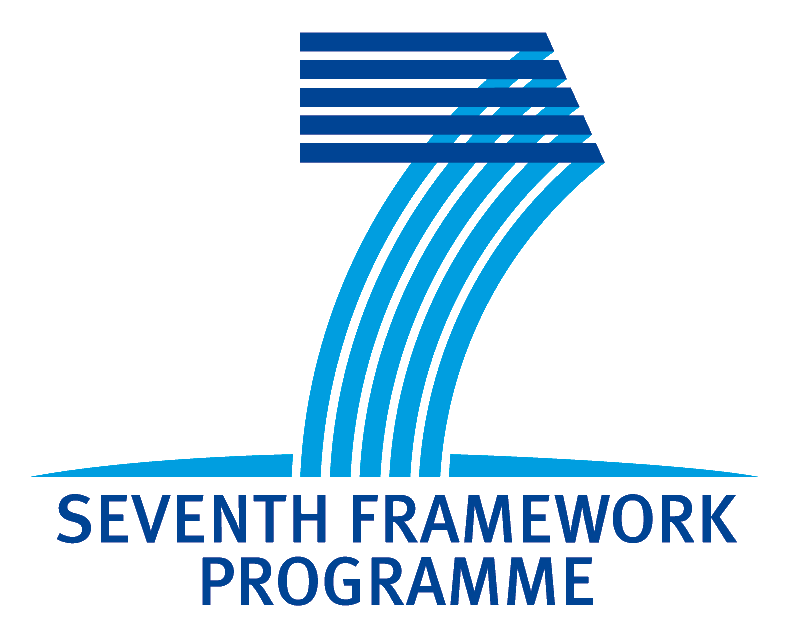 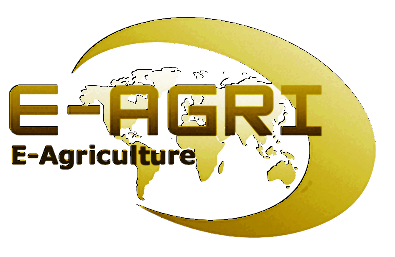 Data sets
III. Meteorology data sets 

Variables: include rainfall, temperature and solar radiation, from 1999 to 2011

Interpolation method: CGMS Level-1 give us the values of every grid (25km x 25km) in the study area.

Calculate average values in every prefecture 

Building data sets of Meteorology data sets:
The average rainfall, temperature and solar radiation of every phonelogical stage of wheat in every prefecture.
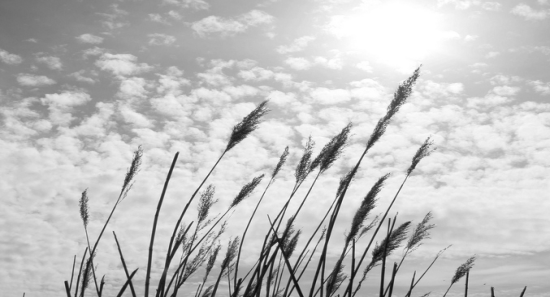 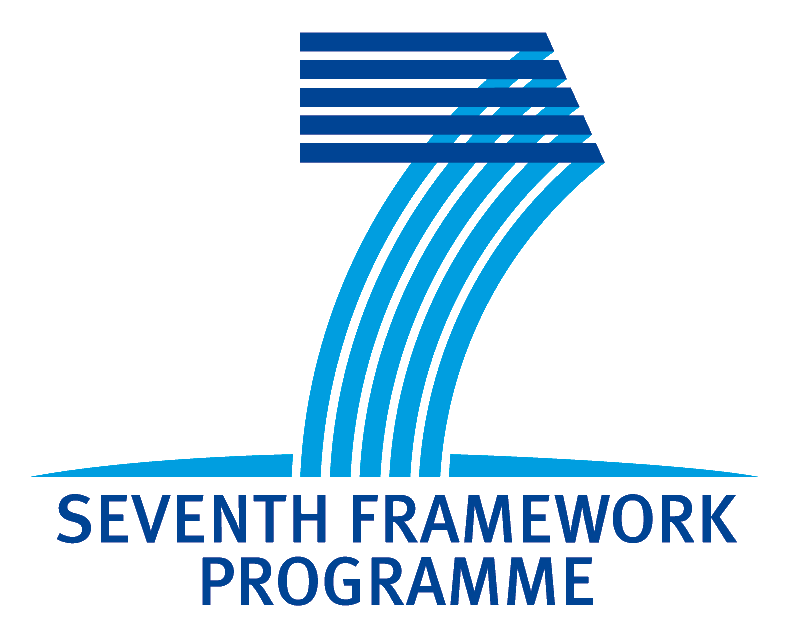 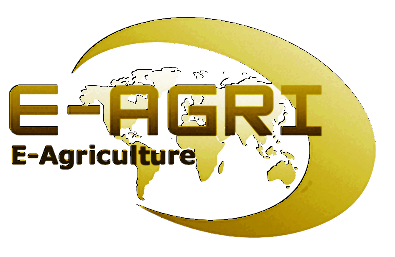 Methods
Multiple Linear Regression
Using ΣNDVI and CFI as variables
Using ΣDMP and CFI as variables
Adding meteorology data as variables


Jack-knife
Leave-one-out (leave one year data out; regression model building using the rest of data to predict the left year; corellating the official yield with the predicted ones)
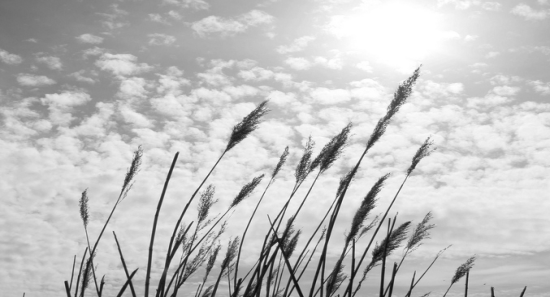 Results
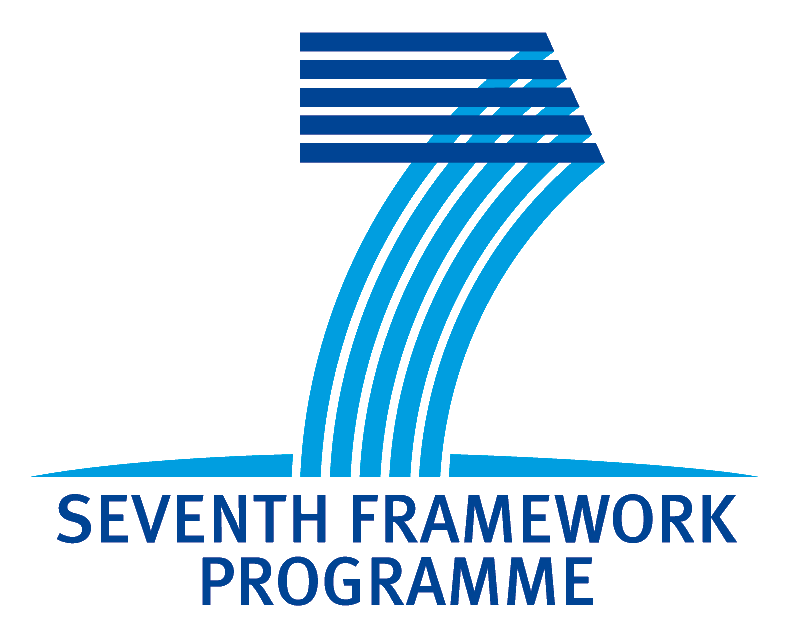 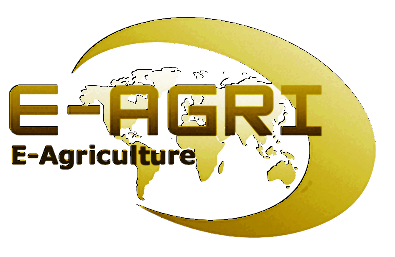 Regression models Using k-NDVI and CFI
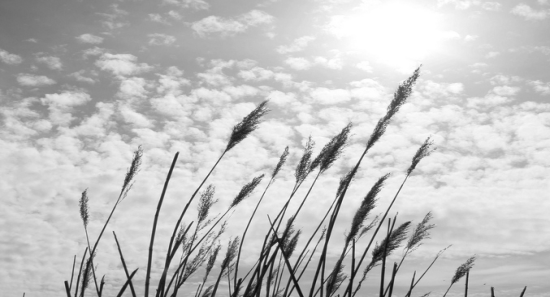 Results
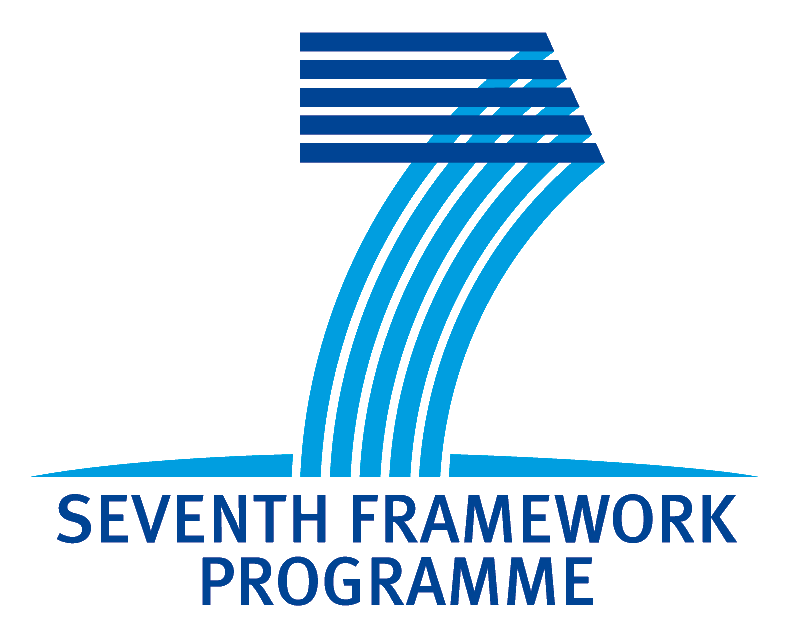 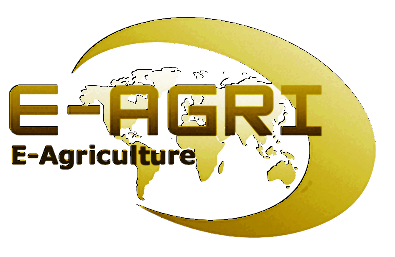 Regression models Using y-DMP and CFI
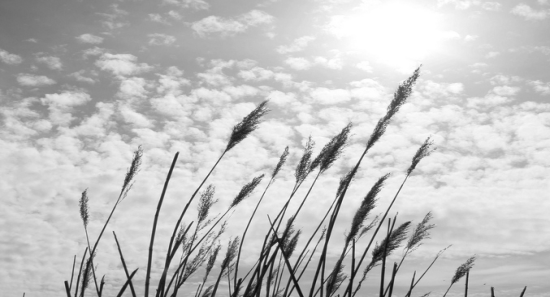 Results
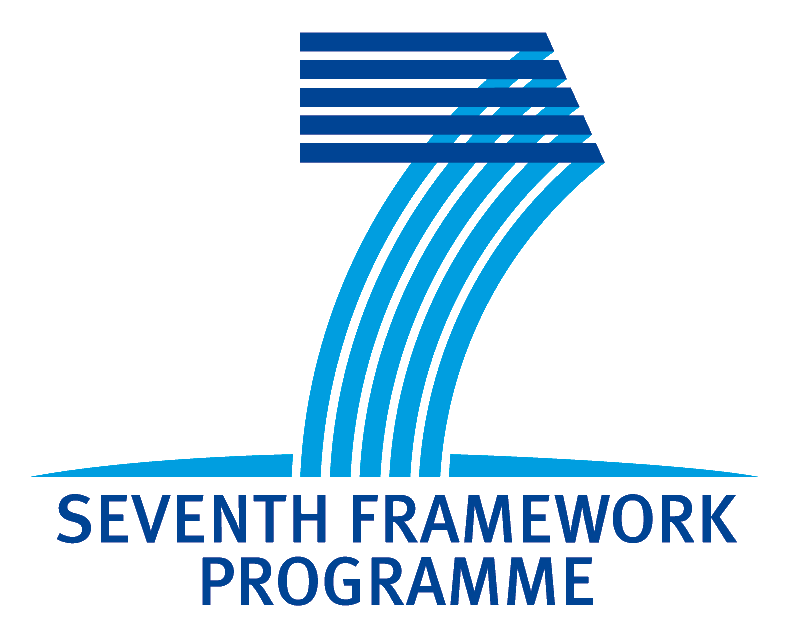 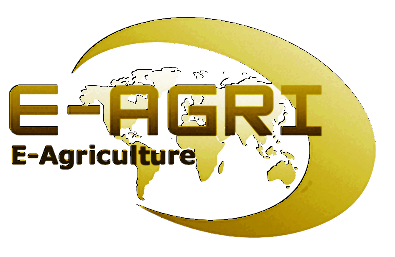 Regression models Using k-NDVI, CFI and Meteorology Data
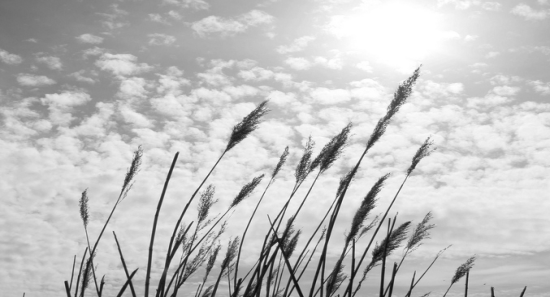 Validation
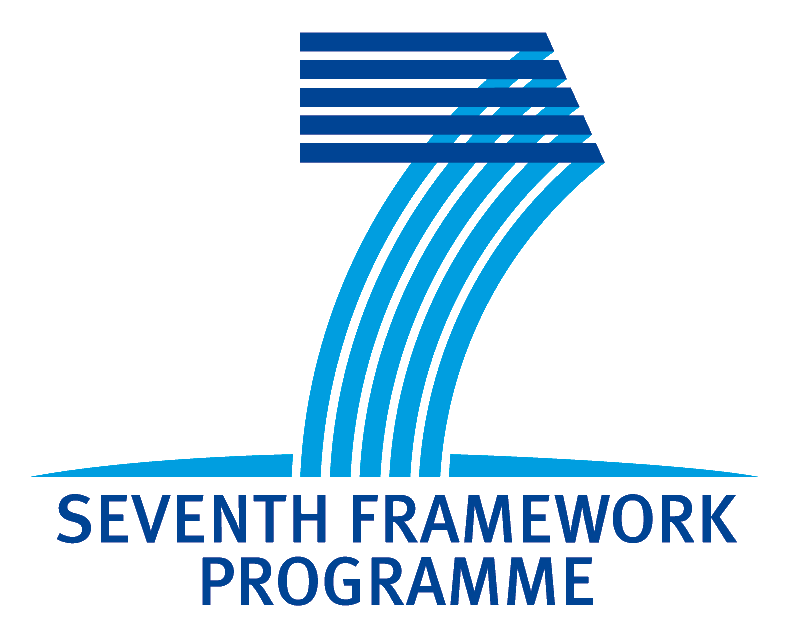 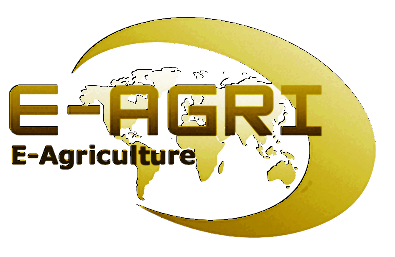 Using Jack-knife method, comparing absolute error of different methods
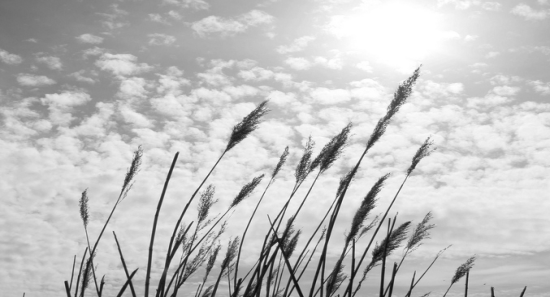 Validation
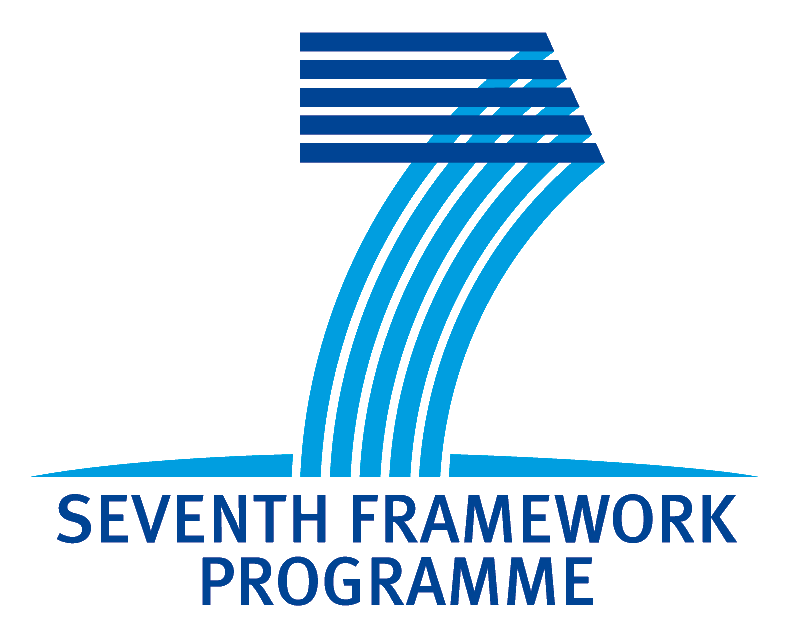 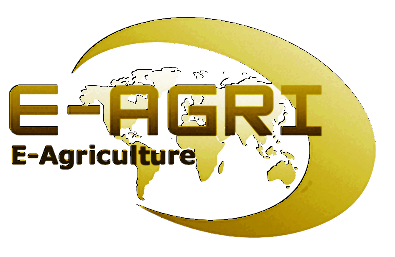 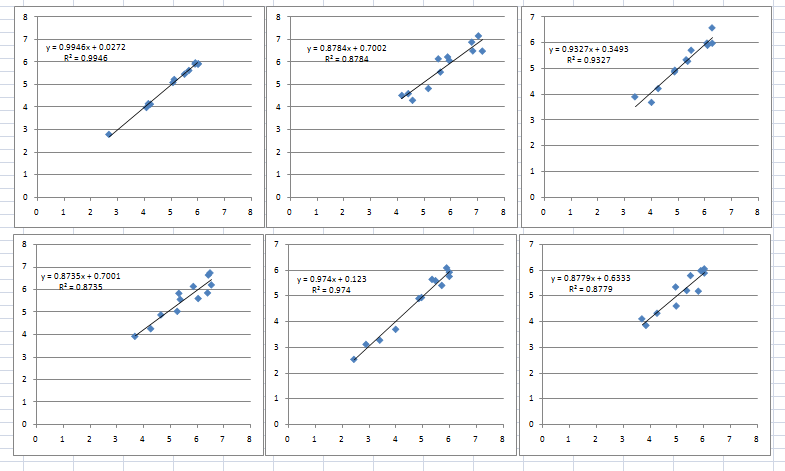 Bengbu                                       Bozhou                                   Fuyang
Huaibei                                    Huainan                                   Suzhou
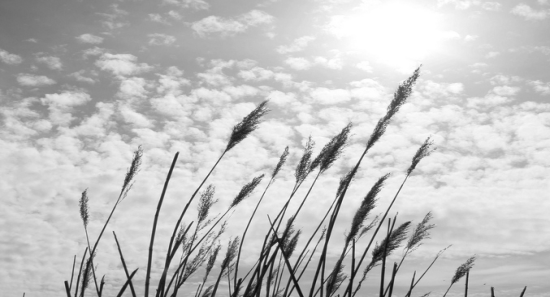 Discussions
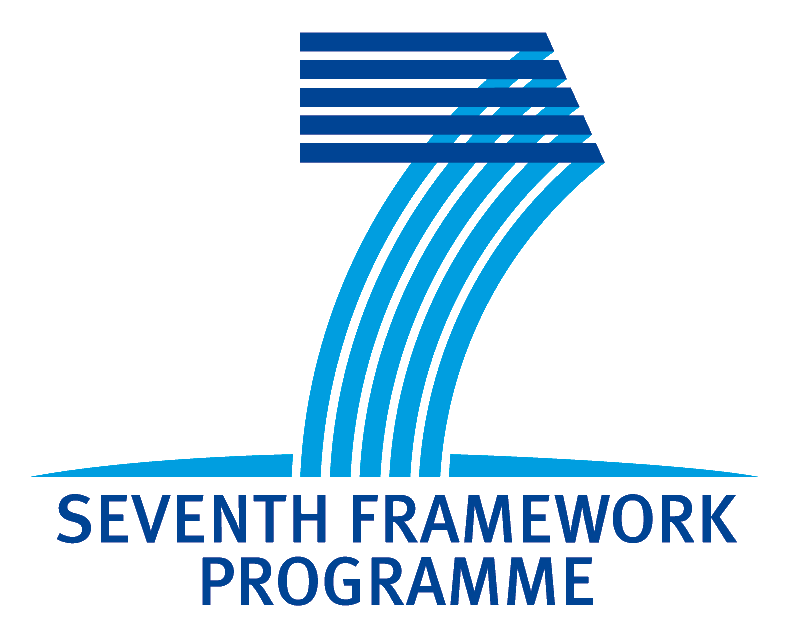 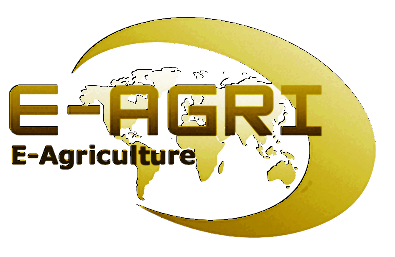 The best method
We think  the method using k-NDVI & CFI& Meteorology is the best method
This method consider the fact of  RS, Meteorology and technology improvement.
The average error of six prefecture in Huaibei Plain is about 0.2 ton per ha, this is a quite good result.
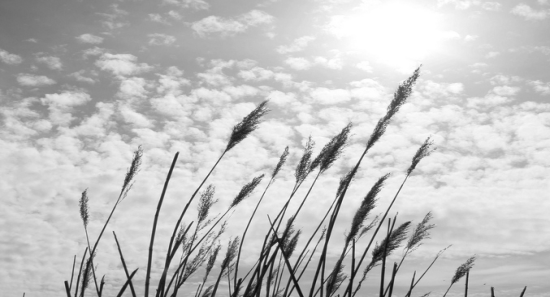 Discussions
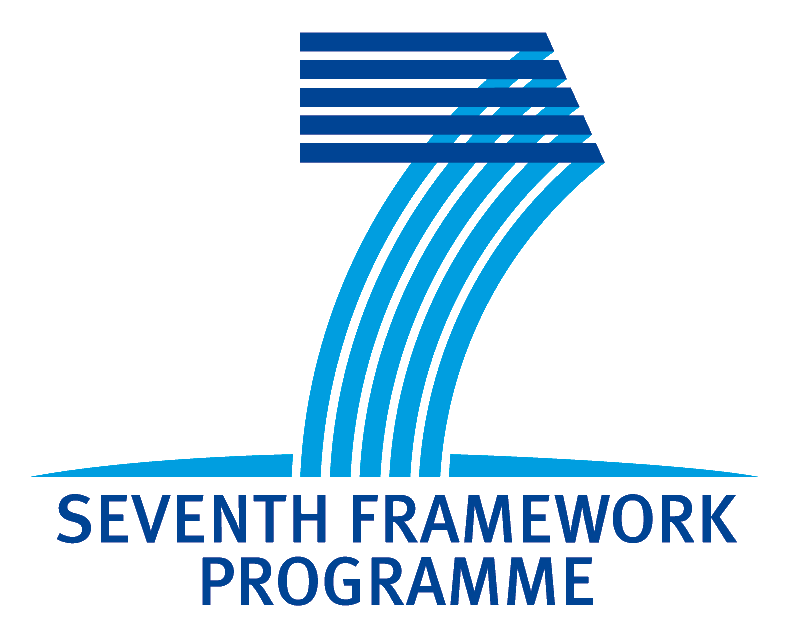 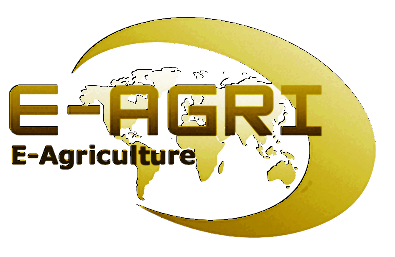 The trend of crop yield
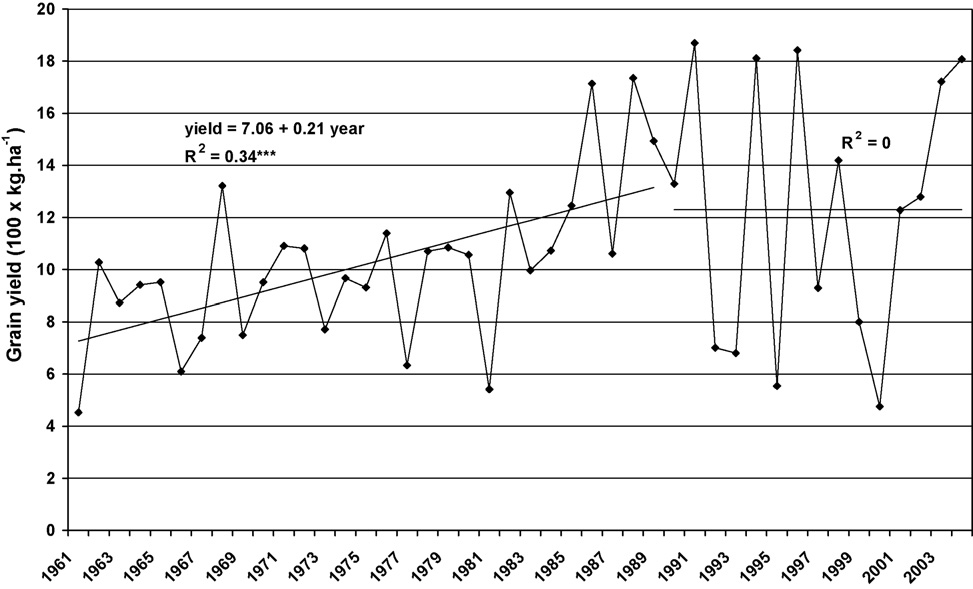 Anhui Province                                      Morocco (Balaghi, 2008)
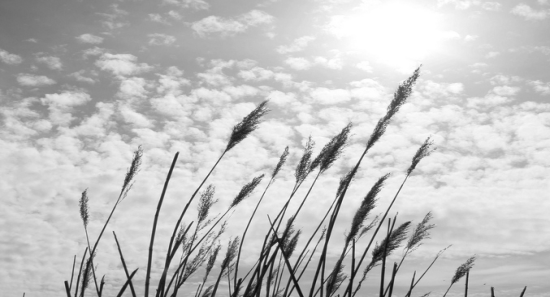 Discussions
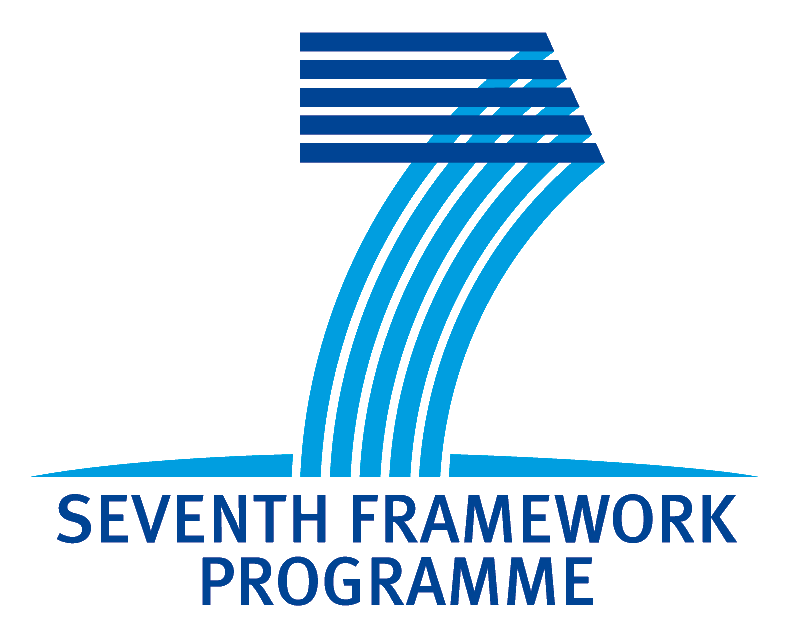 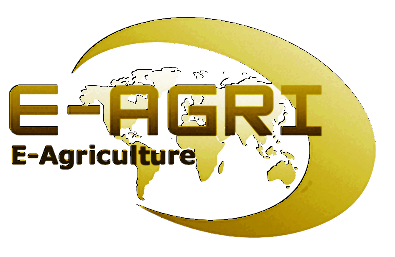 Suggestion for further study
We want to use NOAA data to build a longer time sires data set (more than 20 years) .

Do some field work, get the real crop yield about the field level, then build the model of this level. This work I think can adjust our method and make the result more accurately.
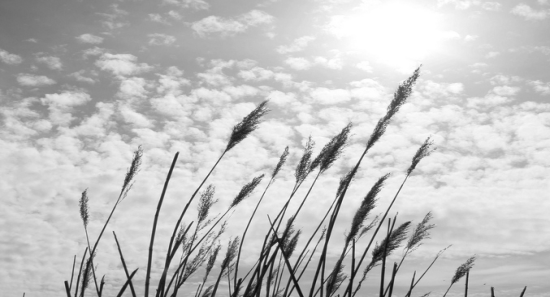 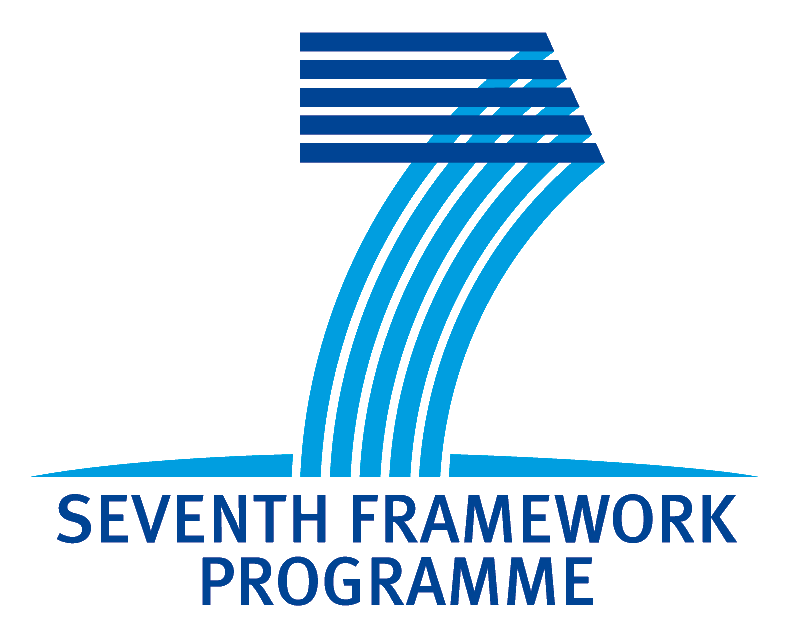 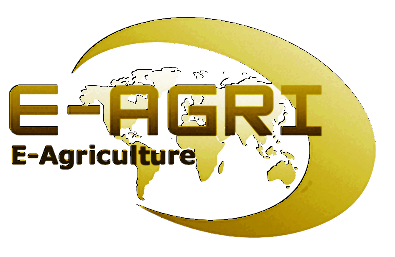